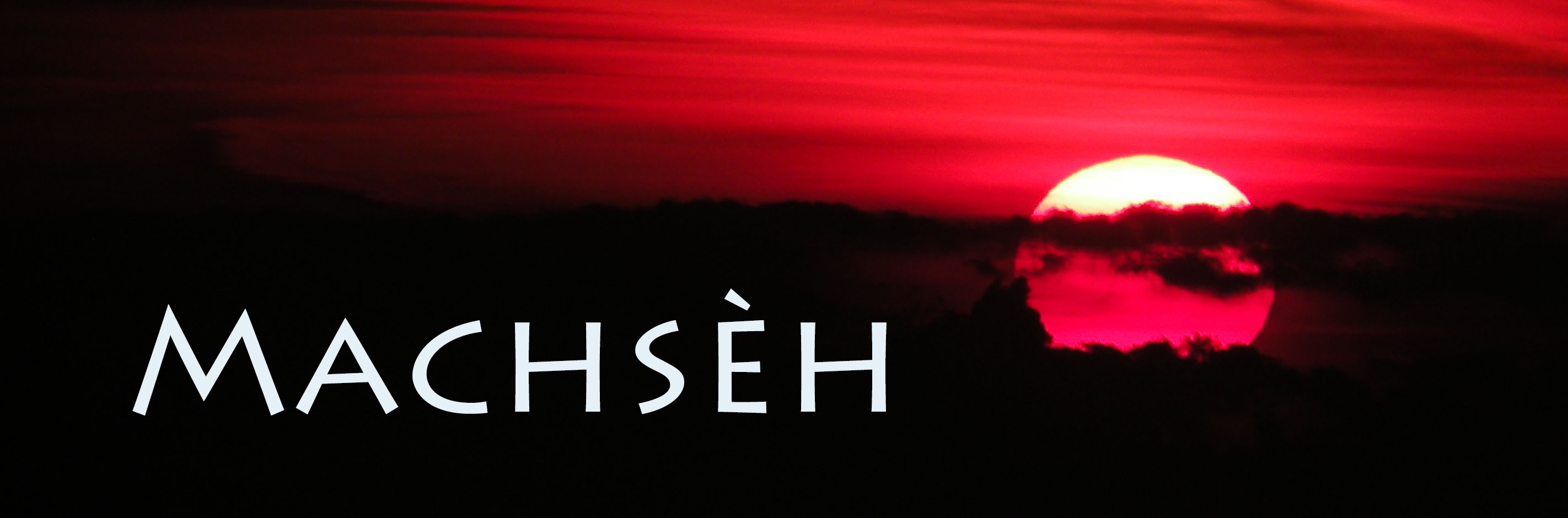 Pastoraat van heling en vernieuwing
Studiedag 16 september 2016
Woudenberg
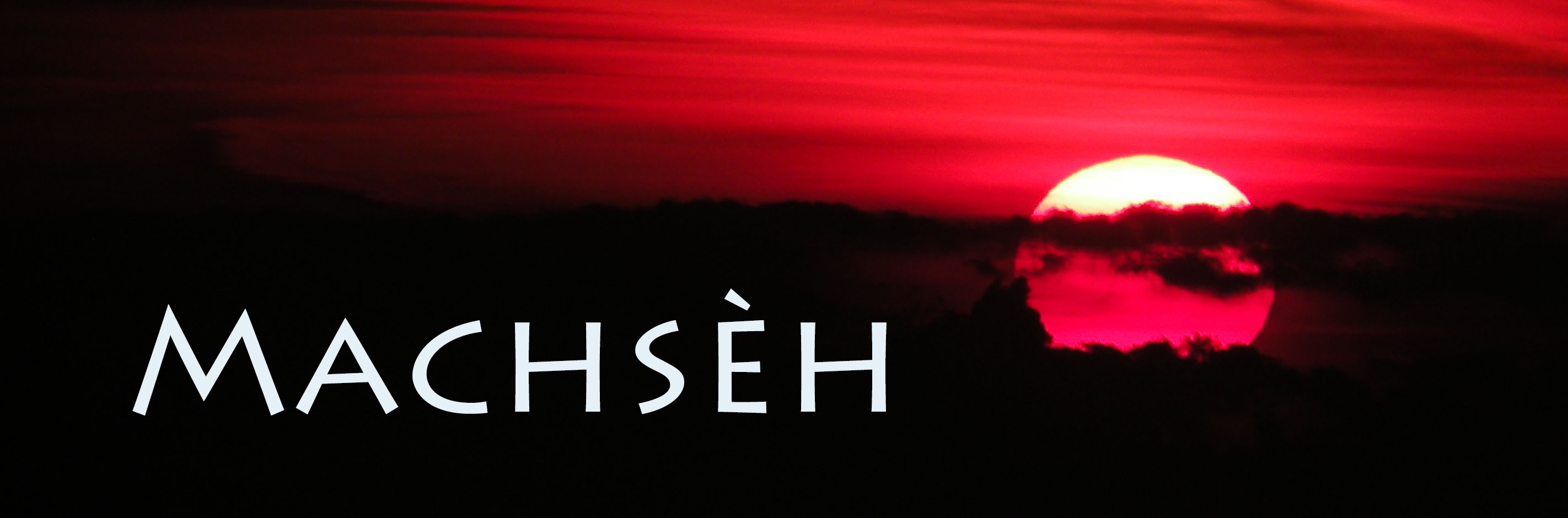 1. Voorbeelden uit pastorale praktijk
Vrouw met demonen
Geesten oproepen
Verbond met de duivel
Seksueel misbruik en New-Age
Pornoverslaving
Hoe gaan we hier in het pastoraat mee om?
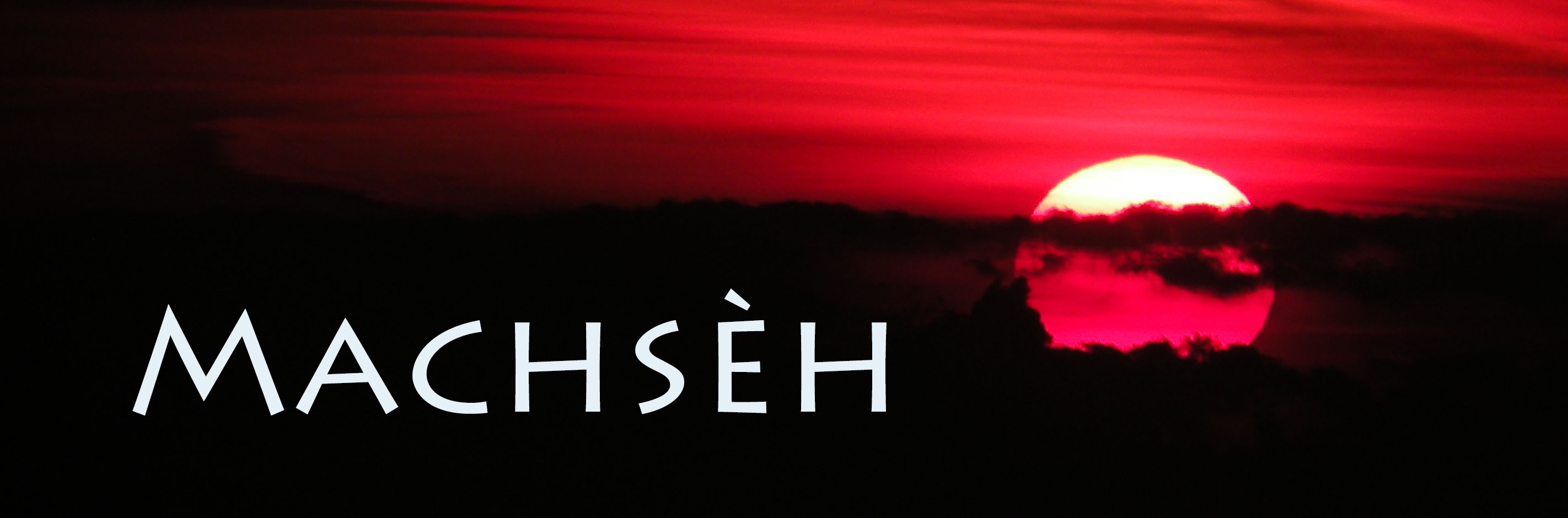 2. Enkele Bijbelse lijnen
Confrontatie van Jezus met zonde, ziekte en duivel
Wereld is bezet gebied: duivel is ‘overste’ van deze wereld 
Engelenval – zondeval - ‘rechtsgrond’ satan
Macht satan feitelijk niet rechtens
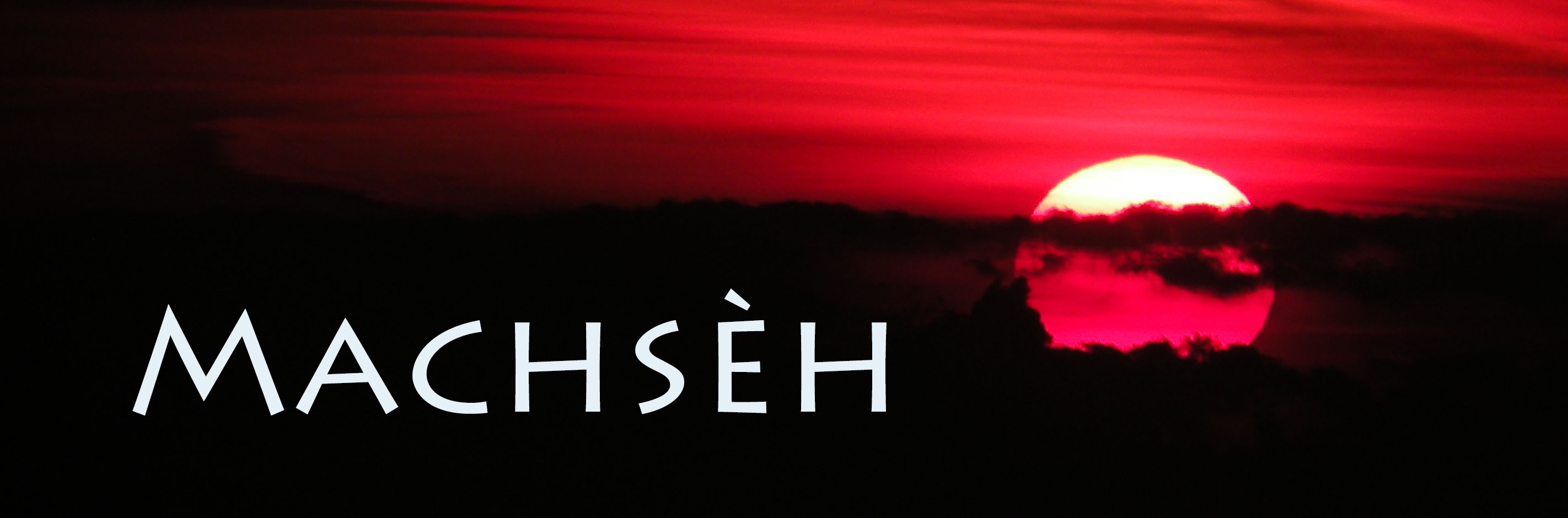 Overwinning van Jezus aan het kruis
'Hij heeft u, toen u dood was in de overtredingen … samen met Hem levend gemaakt door u al uw overtredingen te vergeven, en het handschrift dat tegen ons getuigde, uit te wissen… Hij heeft dat uit het midden weggenomen door het aan het kruis te nagelen. Hij heeft de overheden en de machten ontwapend, die openlijk te schande gemaakt en daardoor over hen getriomfeerd'. (Kol. 2:13-15)
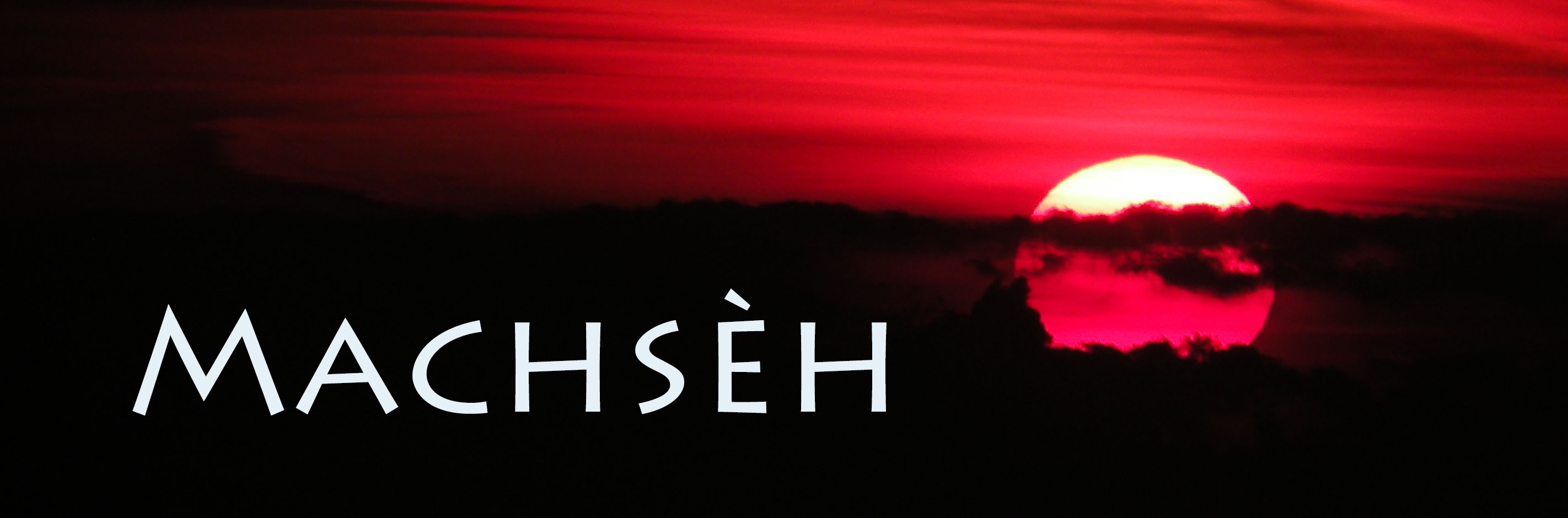 Overwinning van Jezus aan het kruis
Zonde verzoend
Macht van de dood gebroken
Satan overwonnen

Satan verslagen, toch nog gevaarlijk!
     (Brullende leeuw / ‘engel van het licht’)
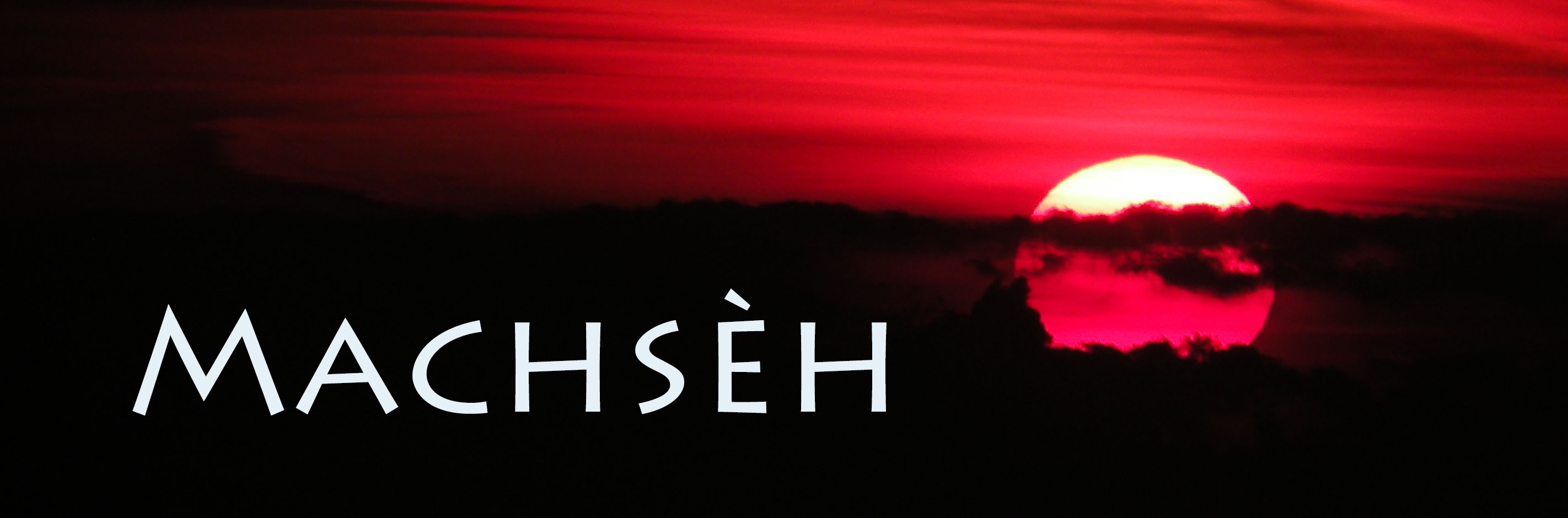 3. Blijvende invloed van de satan
Directe en indirecte invloed
Direct: occultisme (Deut. 29:29)
Indirect: zonde als ingangspoort (Efeze 4:26-27)
Geef duivel geen topos (plaats)
Open deur: leugen, misleiding, seksuele onreinheid, occulte films en muziek, materialisme, wetticisme etc.
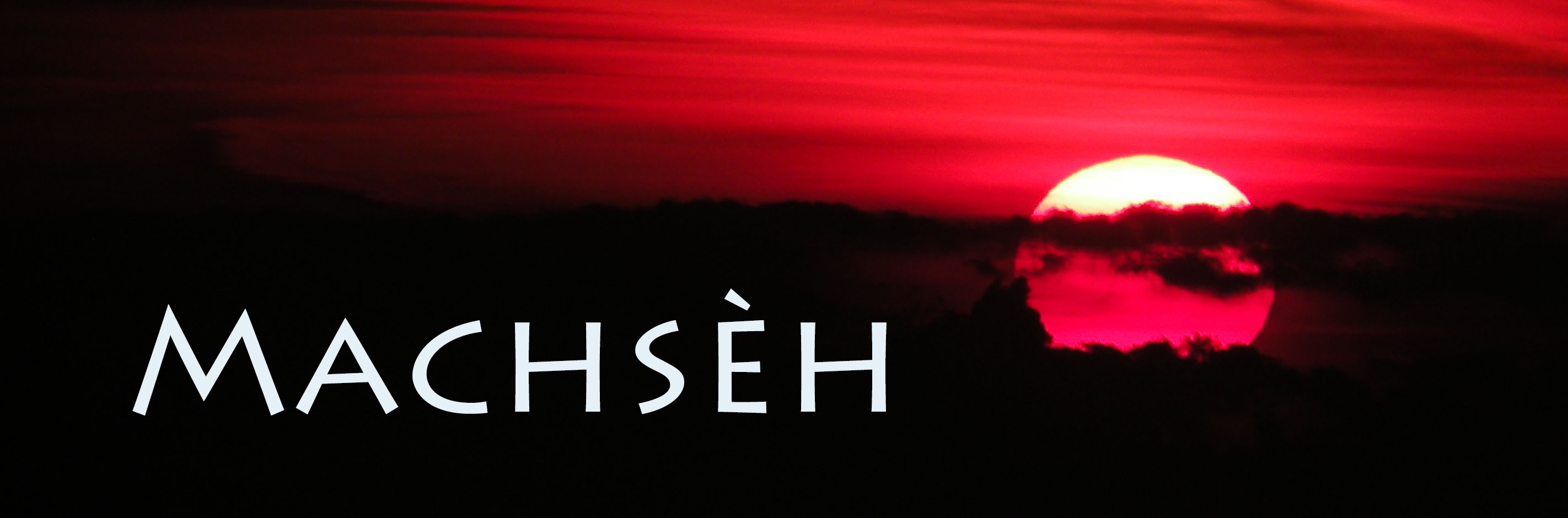 Last van duivel en/of demonen? Ja!
Gradaties van invloed
Beïnvloeding (omsingeling van de stad)
Gebondenheid (vijand in de stad en heeft stadsdeel veroverd)
Bezetenheid (hele stad is bezet)
Christen: wel gebonden, niet bezeten!
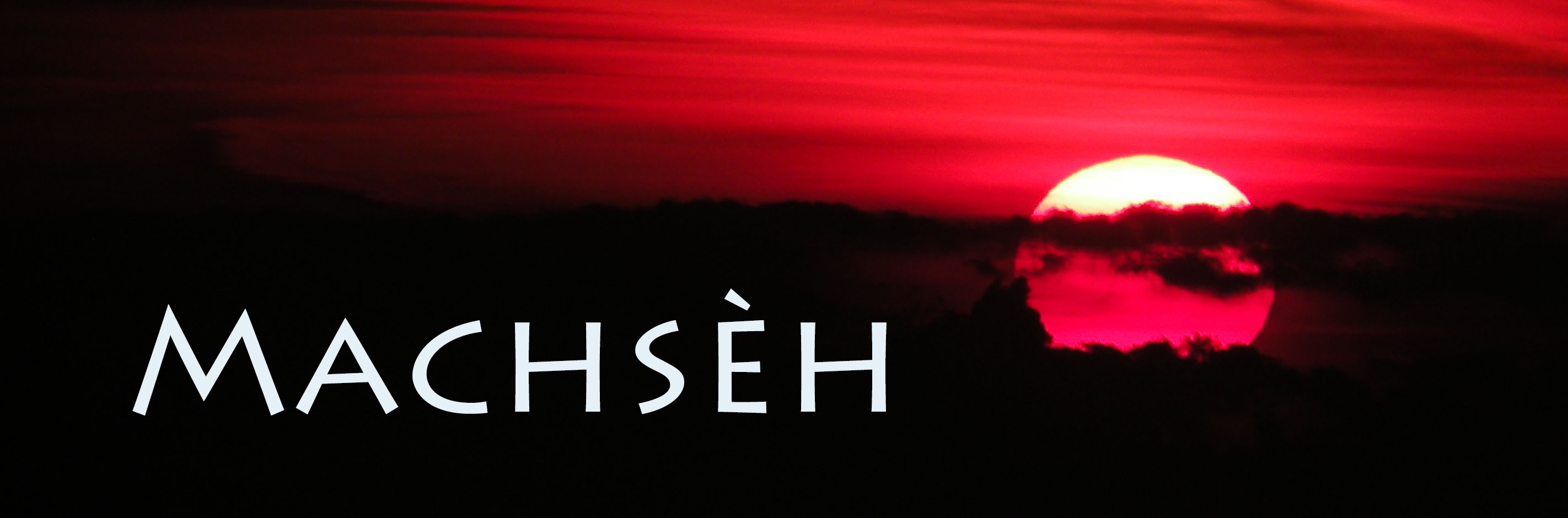 4. Sterk in de strijd! 
Gelovige is in Christus en deelt in Zijn gezag
Geschenk / onderpand van de Heilige Geest (Efeze 1:13; Hand. 2:38)
Geloof – Identiteit (van Christus zijn)
Karakter – Gal. 5:22
Gaven – 1 Kor. 12
Vernieuwing van denken (Rom. 12:1-2; Gal. 6:8)
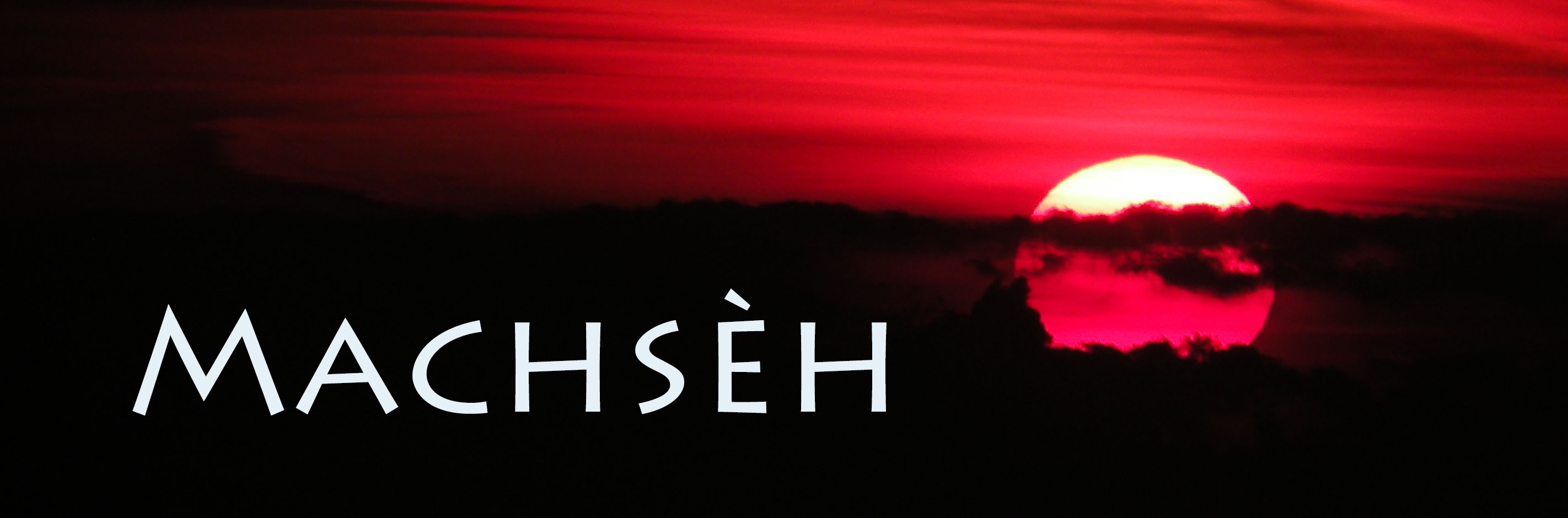 5. De pastorale praktijk
Geestelijke strijd is reëel 
Mensen helpen vrijheid in Christus te ontdekken
Samenspel: psycholoog - psychiater - pastor
Aandacht voor inwoning van en vernieuwing door de Heilige Geest

Kortom: pastoraat met betoon van Geest en kracht!
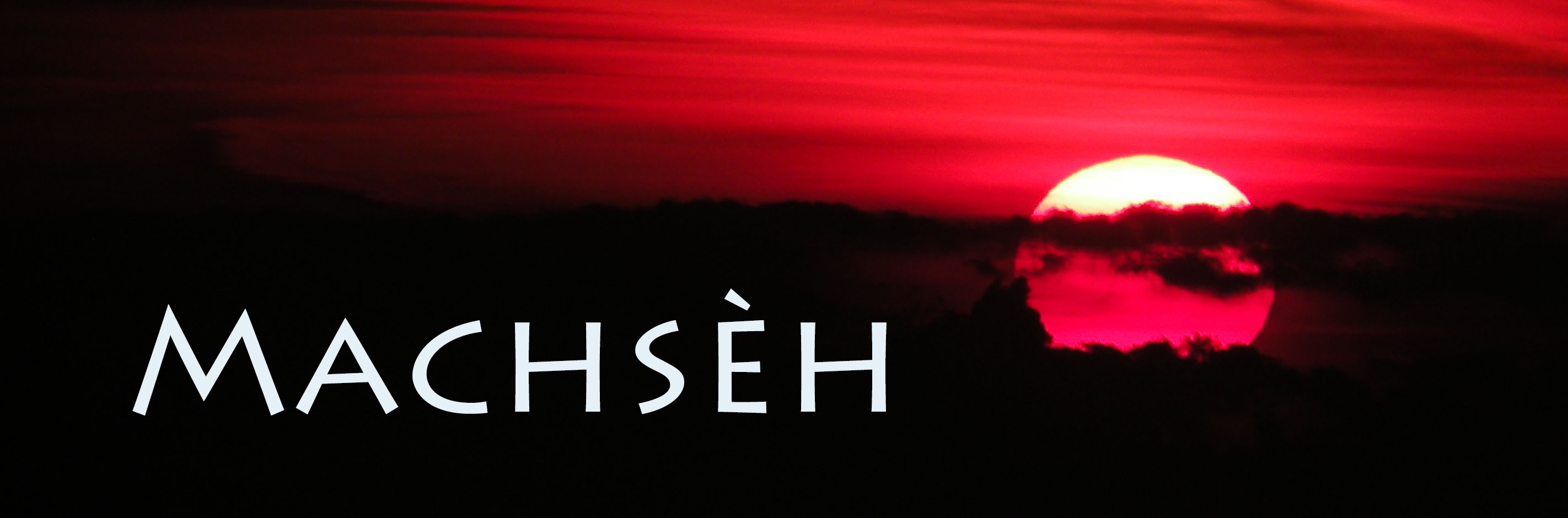 Pastoraat van heling en vernieuwing
Studiedag 16 september 2016
Woudenberg